Background to the USA
It’s a big country!!
The USA is the third largest country in the world (by area) and has a  very diverse population of 316 million people
With an area of 9,632,418 square kilometres, it is slightly larger than China.
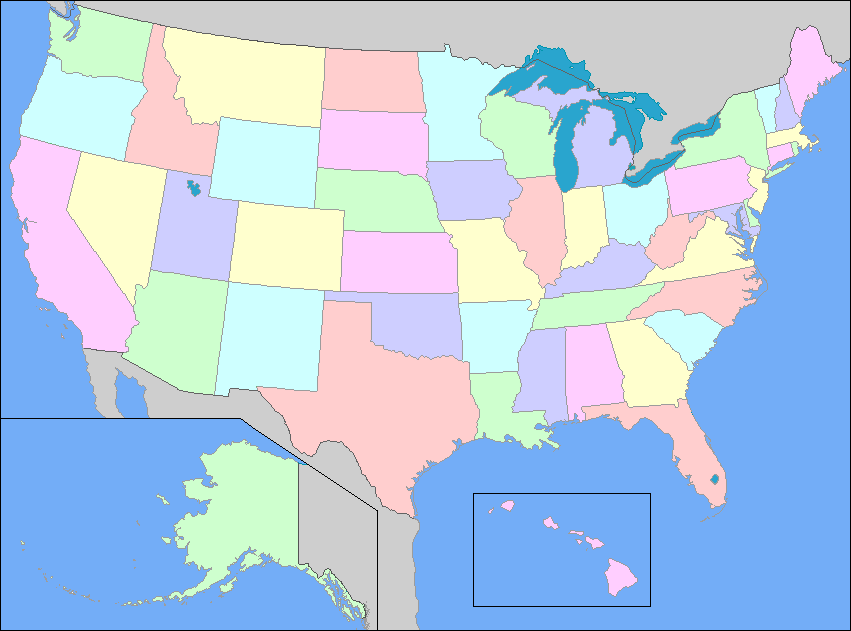 It has very long borders
The US border with Canada is 8,893 km long (including 2,477 km with Alaska). The border with Mexico is 3,141 km long.
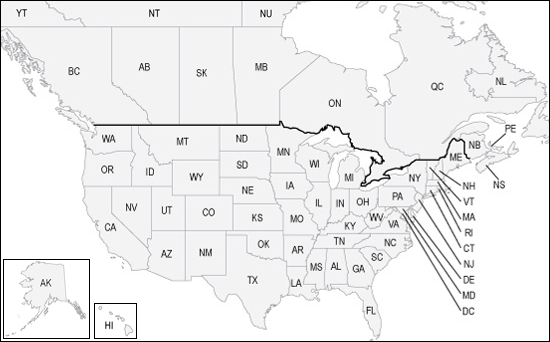 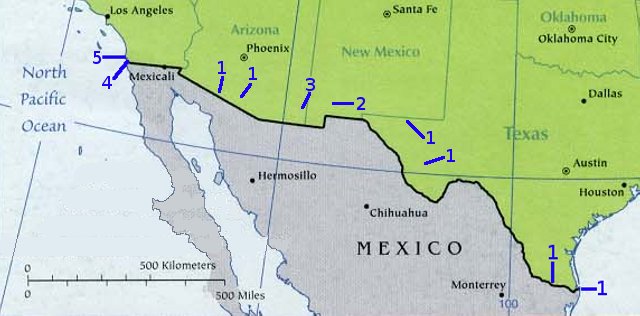 It blows Hot and Cold
The different states in the USA vary greatly in temperature.
In Florida you are likely to find a tropical climate however if you pay a visit to Alaska you will find arctic weather.
Alaska’s lowest ever temperature was –79.8°C in 1971.
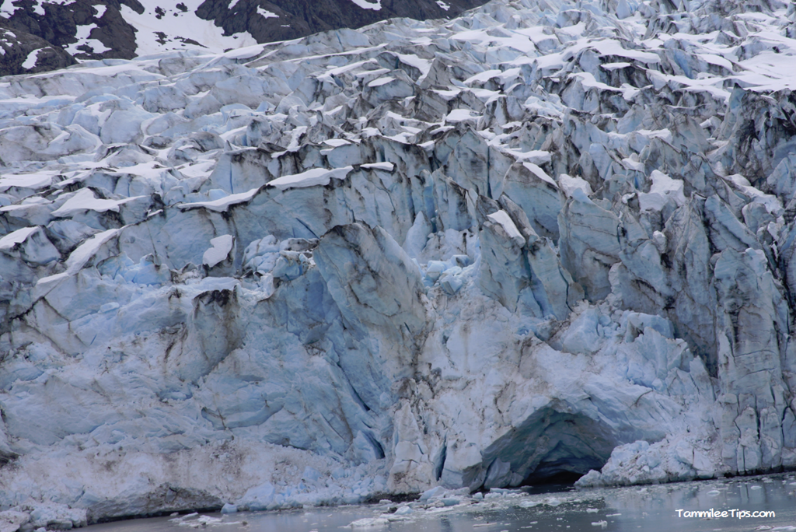 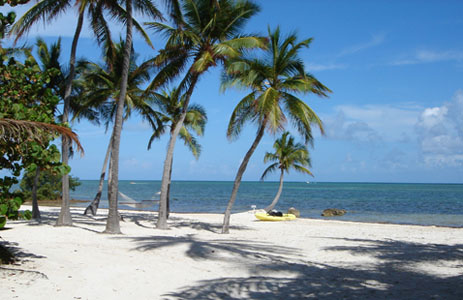 States
The USA has 50 States.
Each state has its own capital, flag, nickname and motto.
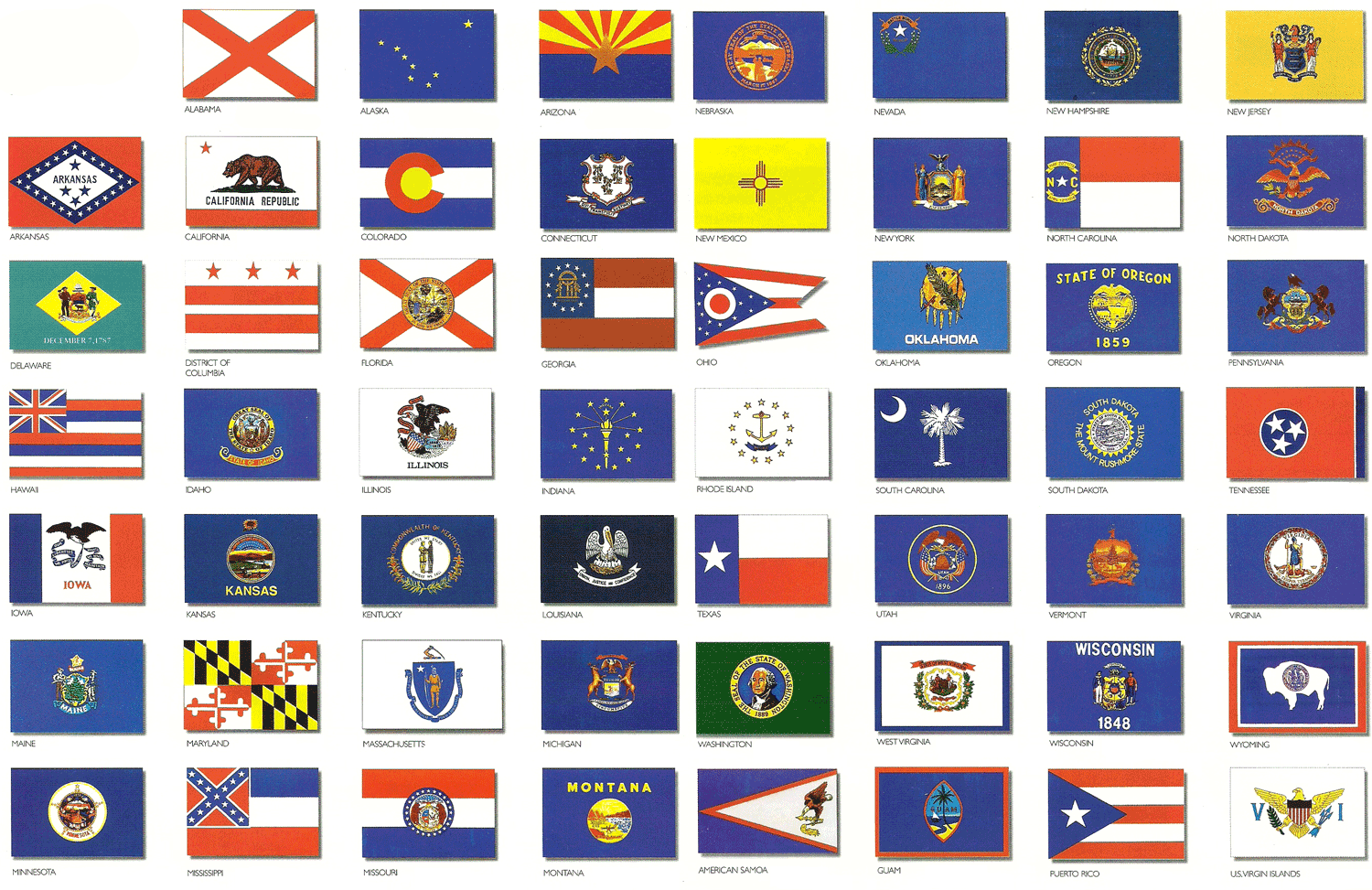 The Capital
The only place in America not in a state is Washington DC as it is the countries Capital.
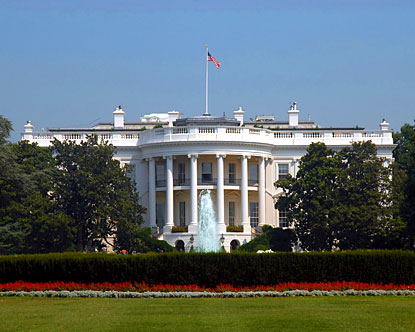 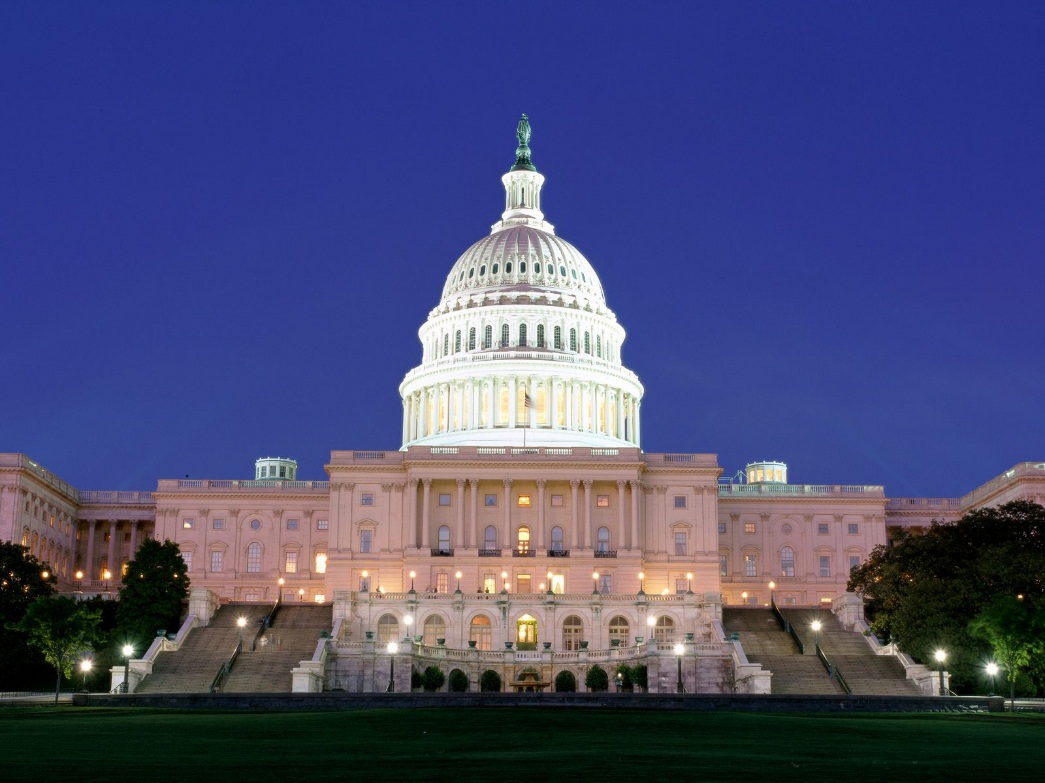 TASK
How many US states can you name in 10 mins

Using the map that is shown on the board try to name all 50 states.

You can work with a partner or Individually.

You get a point for every state you get correct

DON’T CHEAT- NO PHONES ALLOWED
People
There are several main ethnic groups in the USA.

The main ethnic groups are:
White- who make up around 63 per cent of the population and are the dominant ethnic group.
Black/African American- who makeup around 13 per cent of the population and mainly live in the South
People
Hispanic/Latino- who make up around 17 percent of the population and tend to come from areas such as Mexico, Cuba and Puerto Rico- both legally and illegally.
Asian- Who make up around 5 per cent of the population and mostly come from China, Korea and Japan, which are closer to the west coast of America.
Native American- who now only make up around 1 percent of the population; they are the  indigenous population of the USA